Virtual Check-in, Check-Out (CICO)
Leanne S. Hawken, PhD, BCBA, LBA
Leanne Hawken, PhD, BCBA, LBA
Co-Project Director for Behavior Response Support Team  
Collaboration between U of Utah & Granite School District to provide Tier 1 & Tier 2 support 
Multi-Tiered System of Supports District Coach 
Utah State Board Of Education 
Professor, University of Utah (2002-2020)
Board Certified Behavior Analyst
Former School Psychologist
Parent implementing positive behavior support at home
2
Objectives
Resources for CICO Implementation 
Overview of Traditional Check-in, Check-out (CICO)
Steps for Implementing CICO Virtually
Additional Considerations for Virtual CICO
Take Home Messages
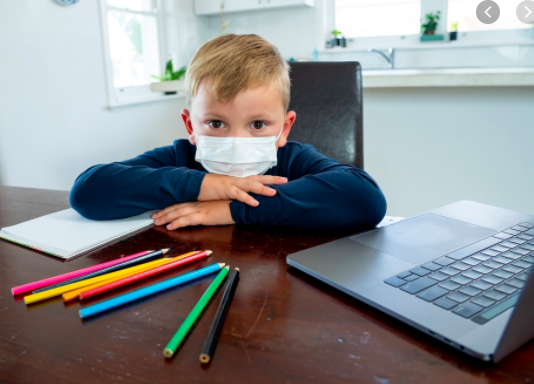 CICO E-Learning Modules
Interactive e-learning modules on CICO for schools & districts
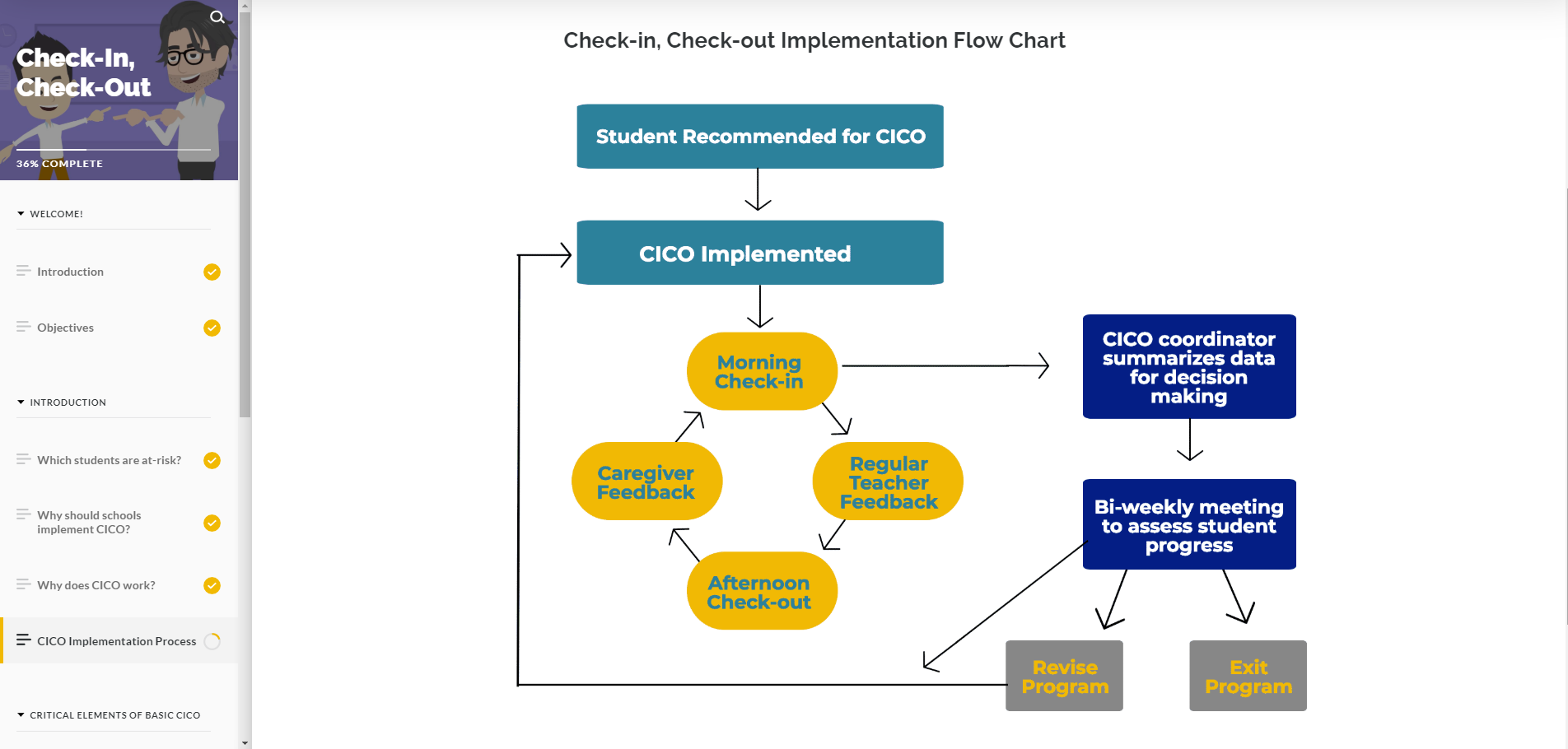 What do the modules have to offer?
Easy-to-use web-based interface
Self-paced courses
A variety of interactions, including:
Videos with case scenarios and steps for implementation
Drag & drop matching activities
Knowledge checks
Colorful, detailed images 
Downloadable resources for future reference
https://evokeschools.com/
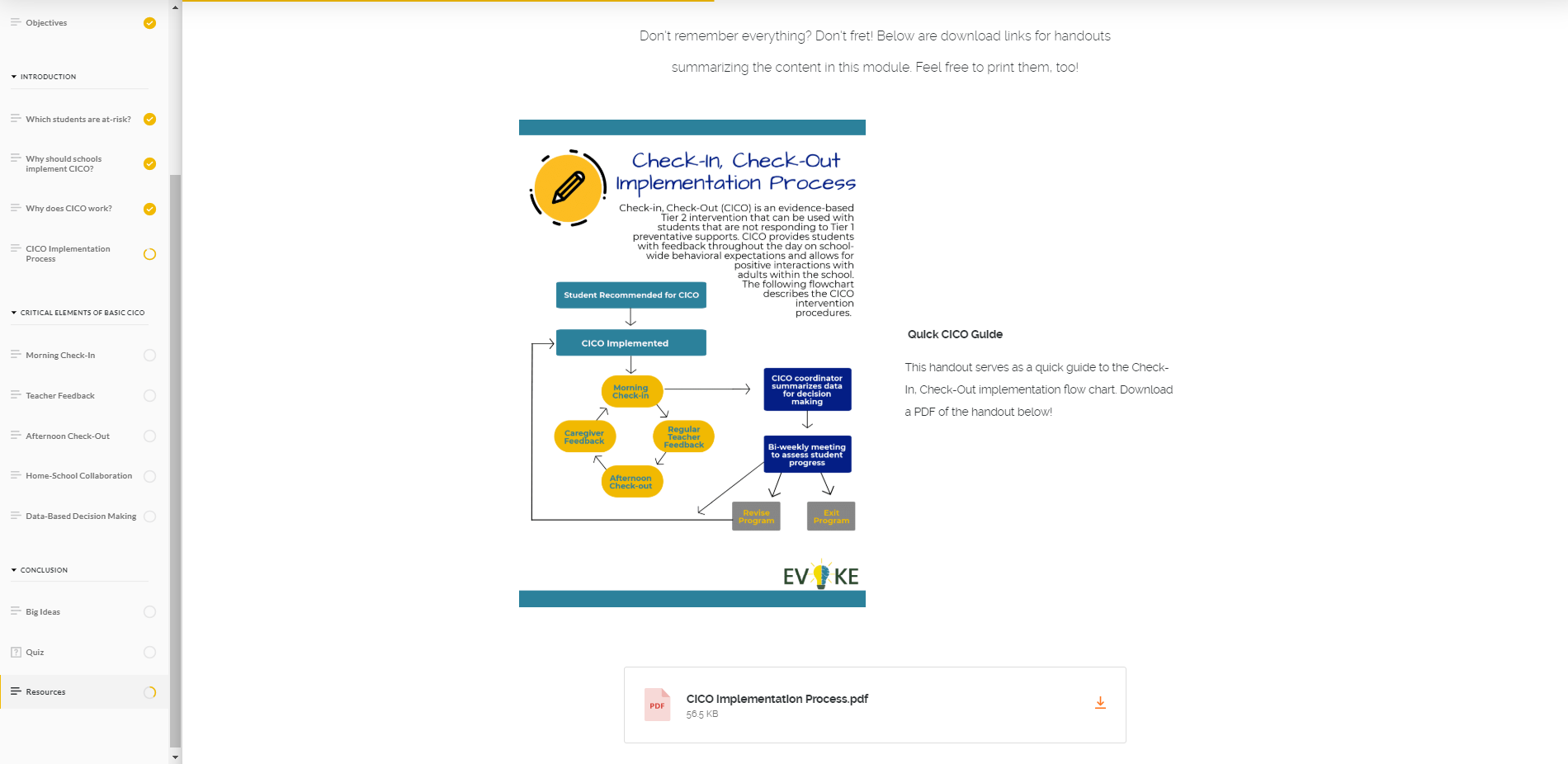 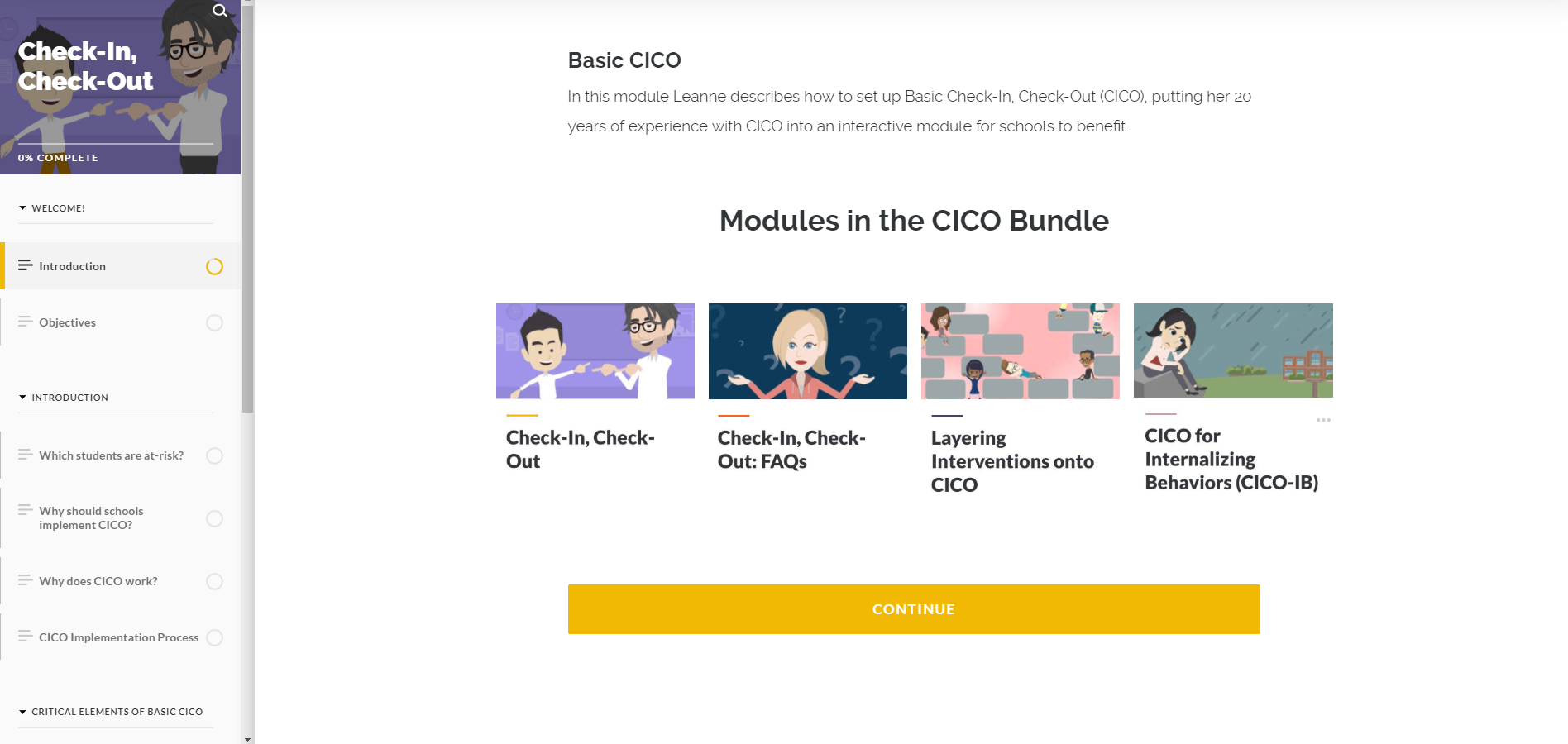 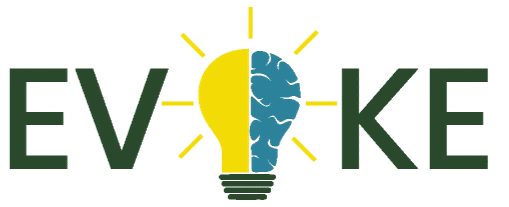 Additional CICO Resources
Coming November 2020 –
DVD on How to Implement CICO
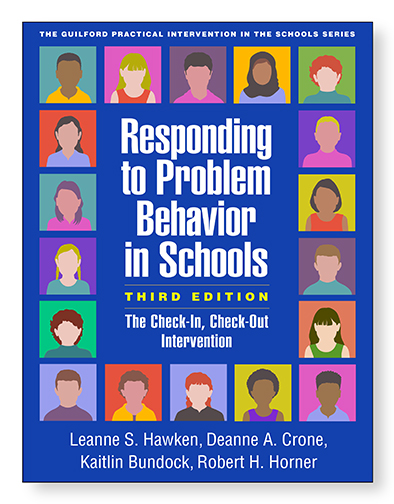 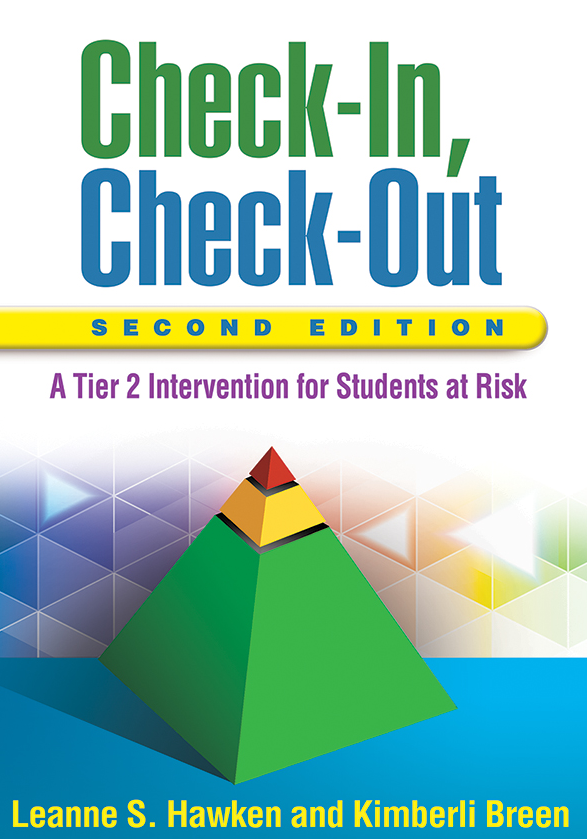 Acknowledgements
Michigan’s Multi-Tiered System of Supports Technical Assistance Center 
Adapting Check-In Check-Out (CICO) for Distance Learning
Valerie Vandlen 
Allison Olivo
Melissa Nantais
Steve Goodman

Center on Positive Behavior Interventions and Supports
Guidance for Adapting CICO for Distance Learning
What is Check-in, Check-out (CICO)?
The most widely implemented Tier 2 Intervention for students at risk (Bruhn et al., 2017)  
An evidenced-based practice with 18 years of research supporting its efficacy in:
reducing problem behavior
externalizing and internalizing 
increasing academic engagement
reducing referrals to special education for behavioral concerns.  
(Drevon et al., 2019; Hawken & Horner, 2003; Hawken, MacLeod, Rawlings, 2007)
Student Recommended for CICO
Check-In, Check-Out Implementation Process
Teacher, Parent, Student Agree & Implementation Starts
CICO Coordinator
Summarizes Data 
For Decision Making
Morning 
Check-in/DPR
Pick-up
Parent/ Home
Feedback
Regular Teacher(s) 
Feedback
Student Progress Assessed
 1: responding,          2: needs more,          3: completed goals
Afternoon
Check-out
1: Continue
2: Add Support
3: Exit/ Graduate
Adapted from Crone et al
8
[Speaker Notes: Adapted from: Crone, D., Horner, Robert H, & Hawken, Leanne S. (2010) Responding to problem behavior in schools : The behavior education program (Guilford practical intervention in the schools series).]
Daily Progress Reports (DPRs)
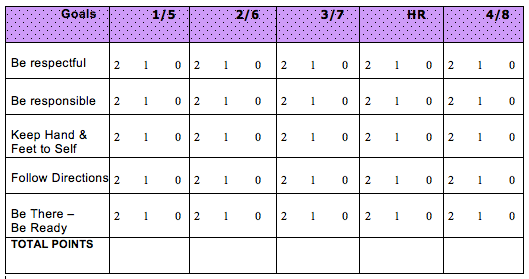 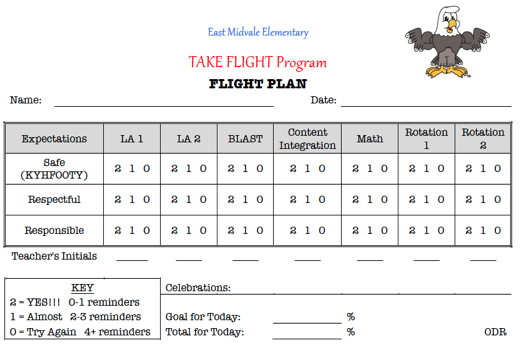 Key Features to Consider for Virtual CICO
Connection of students with adults at school
Regular feedback/instruction on behavior
	and practice in self-monitoring
Home/School Communication
Caregiver feedback 
Data are used for decision making
Step 1: Determine Need for CICO
Team-based decision 
Risk variables may be different than traditional CICO 
Factors to consider
Lack of work completion 
Inappropriate language or other problem behavior during virtual meetings
Lack of attendance in online meetings/instructional periods 
Withdrawn and lack of active participation online
from Michigan’s MTSS Technical Assistance Center
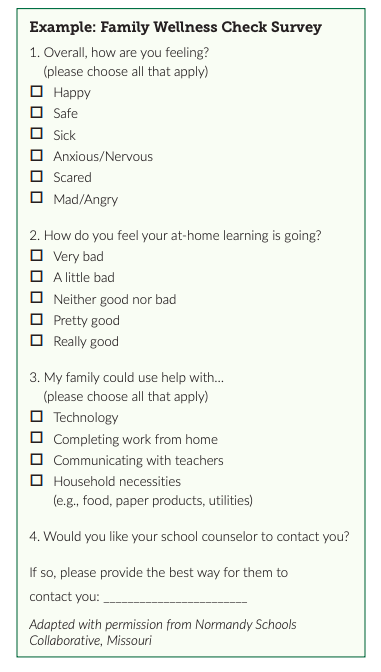 Assessing Student Need for Virtual CICO
(from PBIS Center Guidance 
on Adapting CICO for Distance Learning)
Step 2: Determine How a Student will Check-in/Check-out
Who
CICO Coordinator or facilitator
Sample Check-in with Middle School Student  
Other school staff (e.g., librarian, bus drivers, cafeteria workers) 
Frequency 
Daily
2-3 times per week
Monday check-in, Friday check-out
Time(s) of Day
Method
Phone call/text/voice recordings
Zoom
Google Meets
Step 3: Align Intervention with Student, Family, and Instructional Needs
A few distance learning scenarios:
	1. Live Virtual Instruction (Synchronous)
	2. Live Virtual Instruction with Home Routines Included
	3. Web-Based Recordings and/or Packet (Asynchronous) Learning

Students and families will need instruction on how to participate in these options of CICO
Training script for parent 
Note: These are only a few of the possible distance learning scenarios
from Michigan’s MTSS Technical Assistance Center
Live Virtual Instruction (Synchronous)
Single Session Feedback 
Feedback provided by 
Teacher at end of session 
Paraprofessional who has sat in on the session
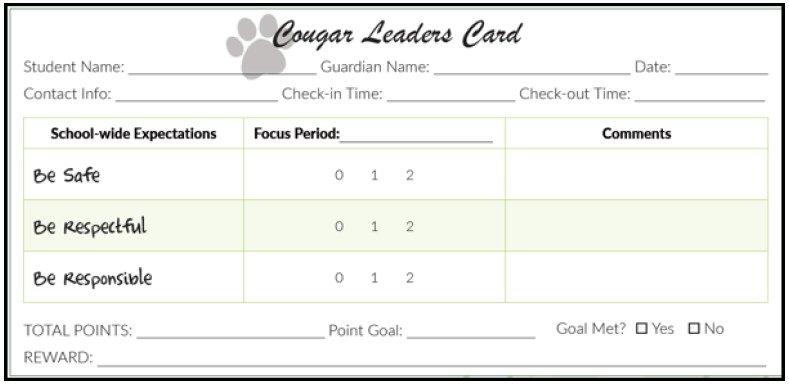 from Michigan’s MTSS Technical Assistance Center 
& OSEP PBIS Technical Assistance Center
Live Virtual Instruction with Home Routines Included
Multiple Feedback Sessions
Feedback provided by 
Teacher
Parent/Caregiver
Student Self Monitoring
Sample Teacher Feedback – Elementary School
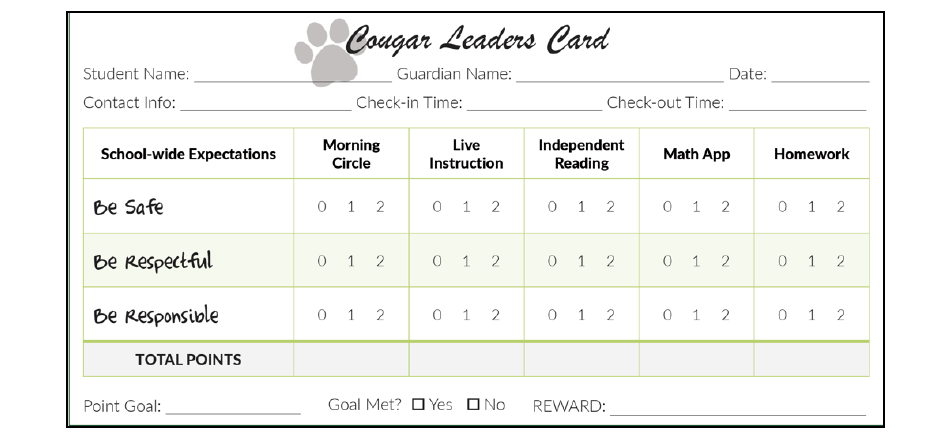 from Michigan’s MTSS Technical Assistance Center 
& OSEP PBIS Technical Assistance Center
Web-Based Recordings and/or Packet (Asynchronous) Learning
No feedback sessions based on live interactions
Feedback provided by 
Parent/Caregiver
Student Self Monitoring
If Parent/Caregiver cannot provide feedback nor child can self monitor – no DPR is needed 
Coordinator/Facilitator check-in/out at agreed upon times with student
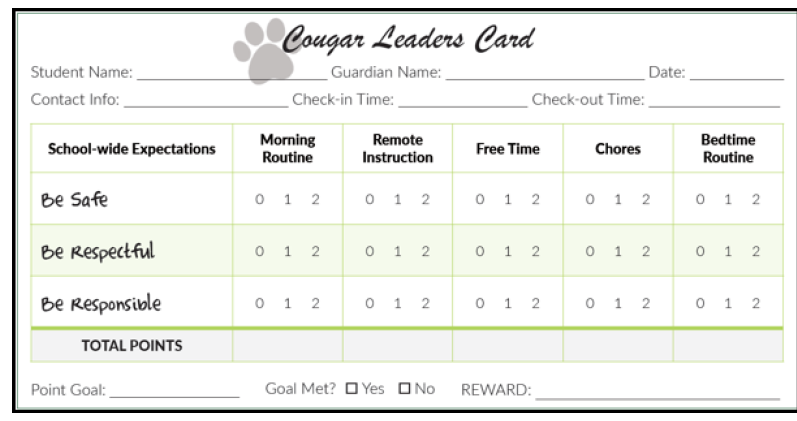 from Michigan’s MTSS Technical Assistance Center 
& OSEP PBIS Technical Assistance Center
Step 4: Determine Reinforcement
Determine criteria for receiving reinforcement 
If DPR is used = 70%-80% of points likely a good target goal 
May need to start goals for reinforcement lower with some students (e.g., 50-60%) to ensure success
Sample reinforcers include:
Caregiver allows child additional time with activity of choice 
Teacher has a one-on-one “virtual snack time” with student 
Coordinator plays a virtual game with student or facilitates virtual social time with other students from the class (e.g., lunch bunch)
 Earned “breaks” from online learning or extended lunch time 
Additional student sharing time online
Telling Joke/Story
Developing and sharing a video (e.g., using Flipgrid), etc.
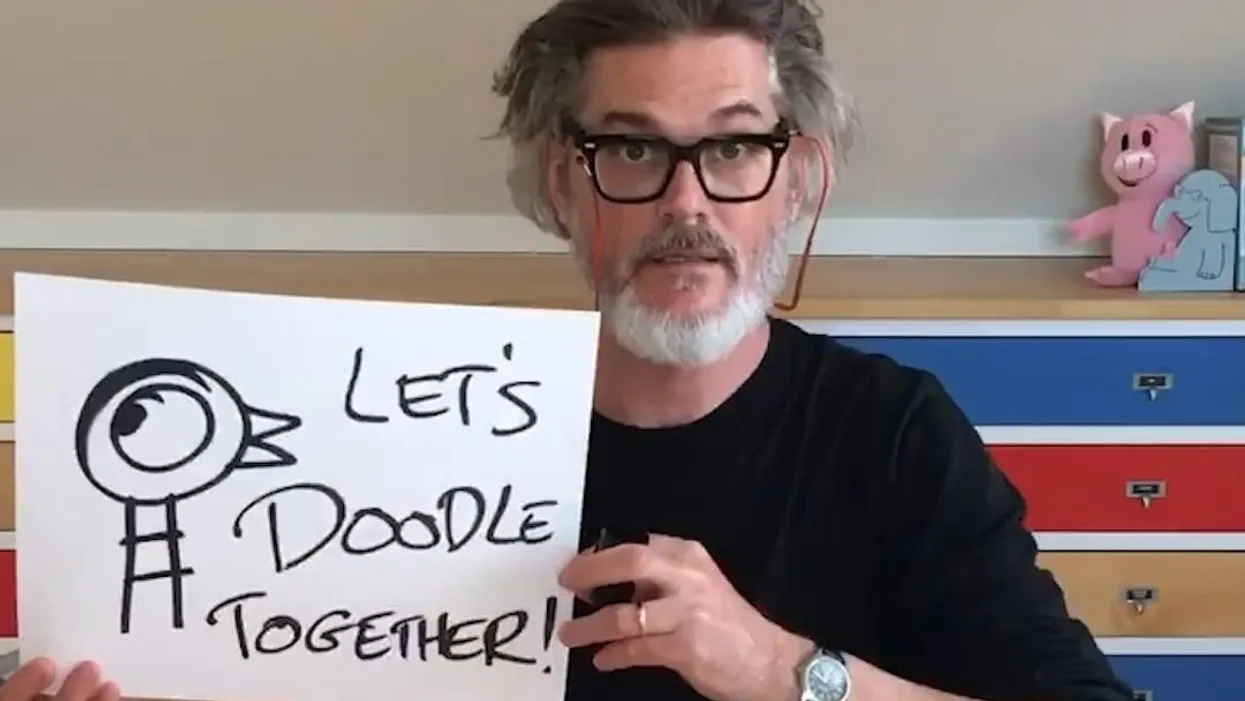 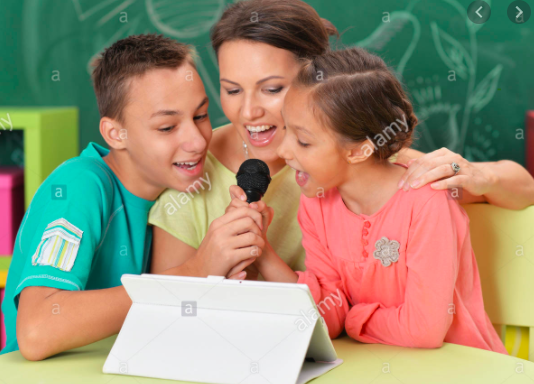 from Michigan’s MTSS Technical Assistance Center 
& OSEP PBIS Technical Assistance Center
Step 4: Determine Reinforcement
No DPR used = provide frequent check-in/check-out interactions
Set weekly goal (e.g., complete 20 minutes of reading daily)
Provide praise & reinforcement for meeting weekly individualized goal 

Resource for rewards for distance learning PBISRewards
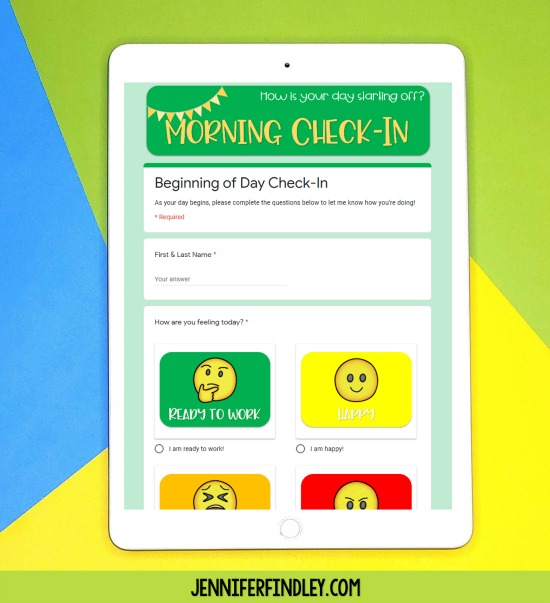 Step 5 – Use Data for Decision Making
Platforms for Data Collection/Organization 
WWW.SWIS.org
PBISRewards.com
Google Forms

Teams may need to adjust data-based decision rules for:
Measuring response to intervention
Need for additional support
Criteria for fading
from Michigan’s MTSS Technical Assistance Center 
& OSEP PBIS Technical Assistance Center
Few More Considerations for Virtual CICO
Consider including families in the check-out process – even once a week
Get feedback on how school can be supportive re: distance learning.
If key components of virtual CICO are not going well:
what skills need to be retaught or what supports need to be put into place? 
How to check-in? 
How to earn points during synchronous online instruction? 
How to remember to check-out?
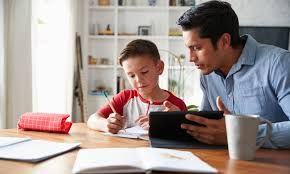 Take Home Messages
Focus on key, active CICO elements
Connection of students with adults at school
Regular feedback/instruction on behavior and practice in self-monitoring
Home/School Communication
Data are used for decision making

School Staff will need to 
Assess
Adapt
Monitor Progress 
Readapt CICO as often as needed to maintain continuity of Tier 2 Support
Final Message
CICO 
High Schools
Preschools
Alternative/Residential Settings
Internalizing & Externalizing Behaviors
Recess
Attendance
Academic/Organizational Deficits 

We can do Virtual CICO!!!!!
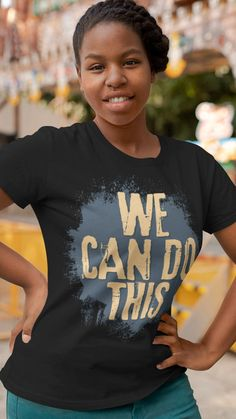 Contact Information leanne.hawken@utah.eduleanne.s.hawken@gmail.com